МБДОУ «Таеженский детский сад»
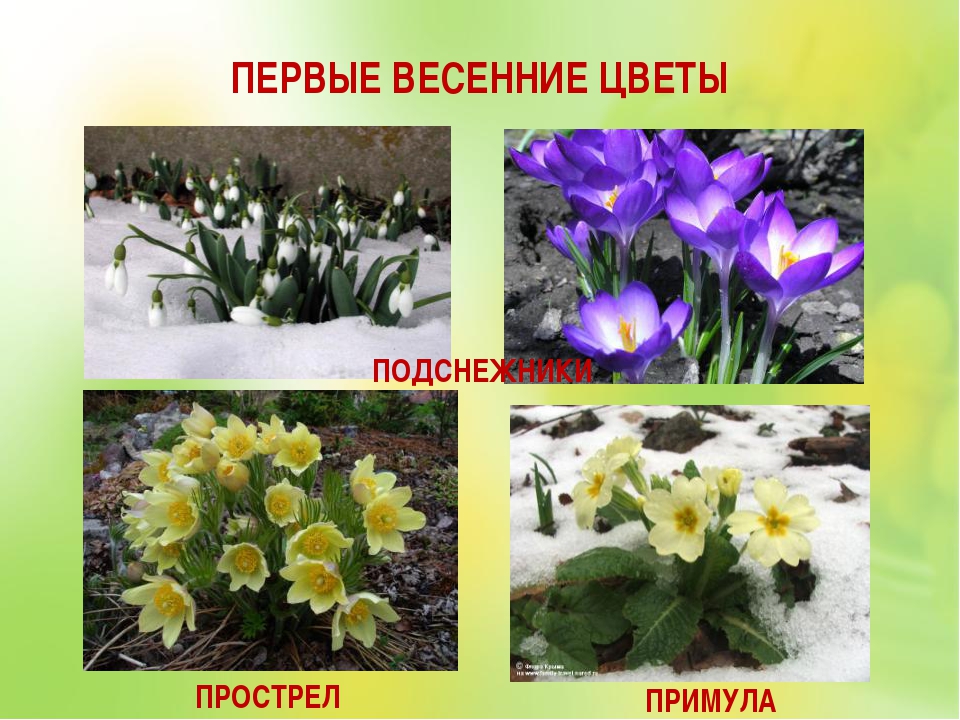 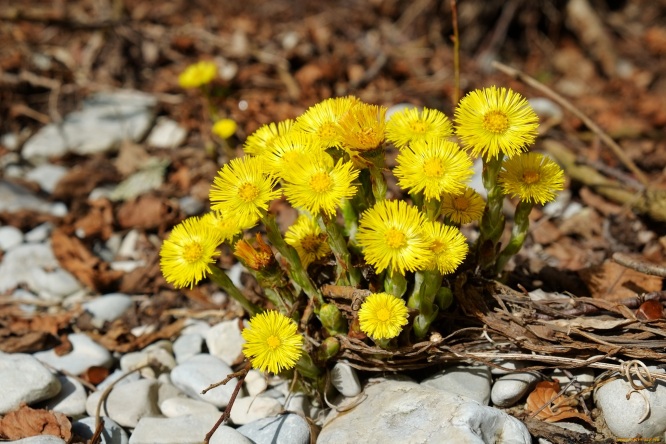 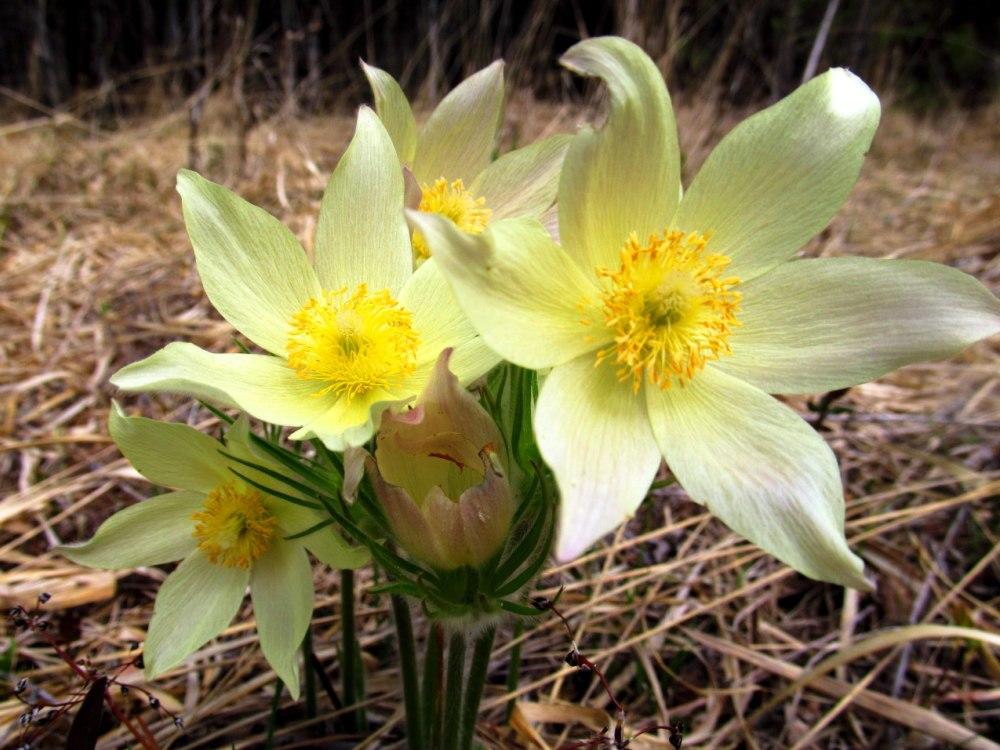 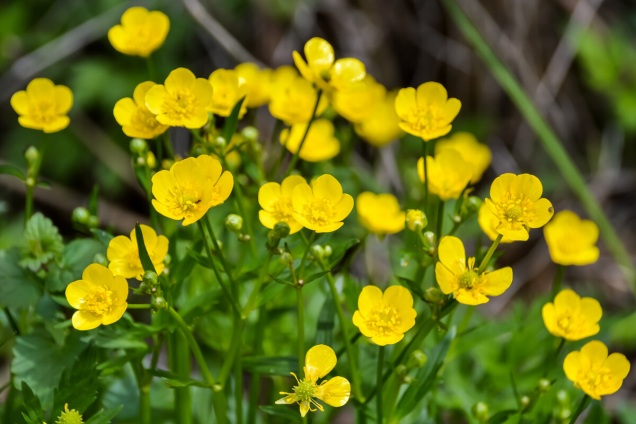 Воспитатель Резвицкая Н.А.
Прострел
прострел, сон — трава или пульсатилла
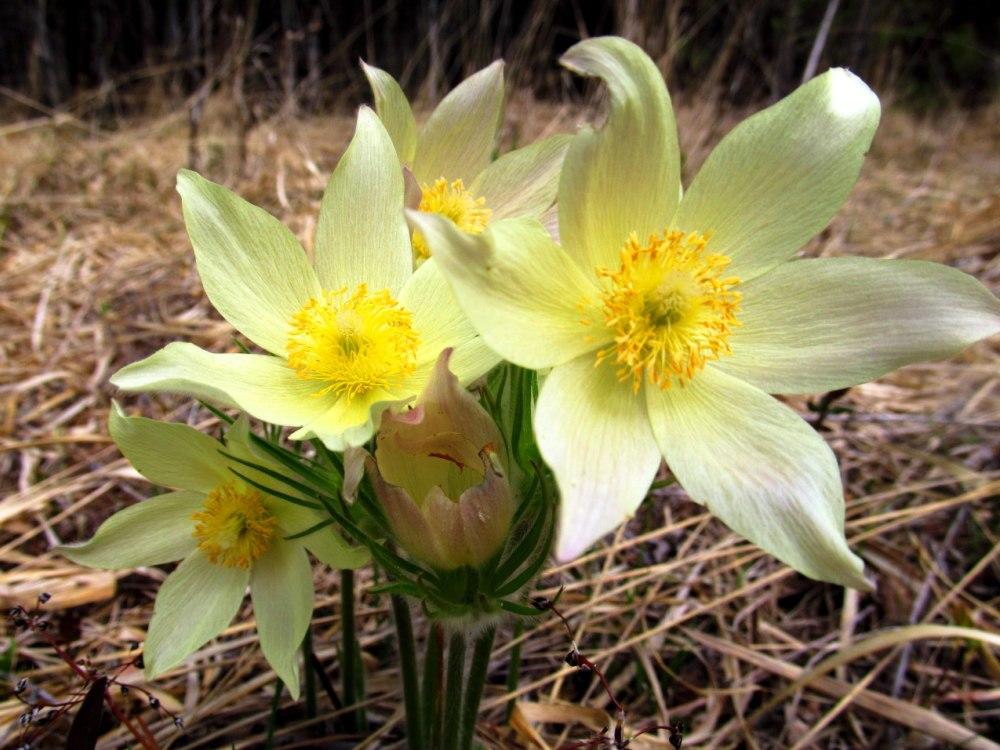 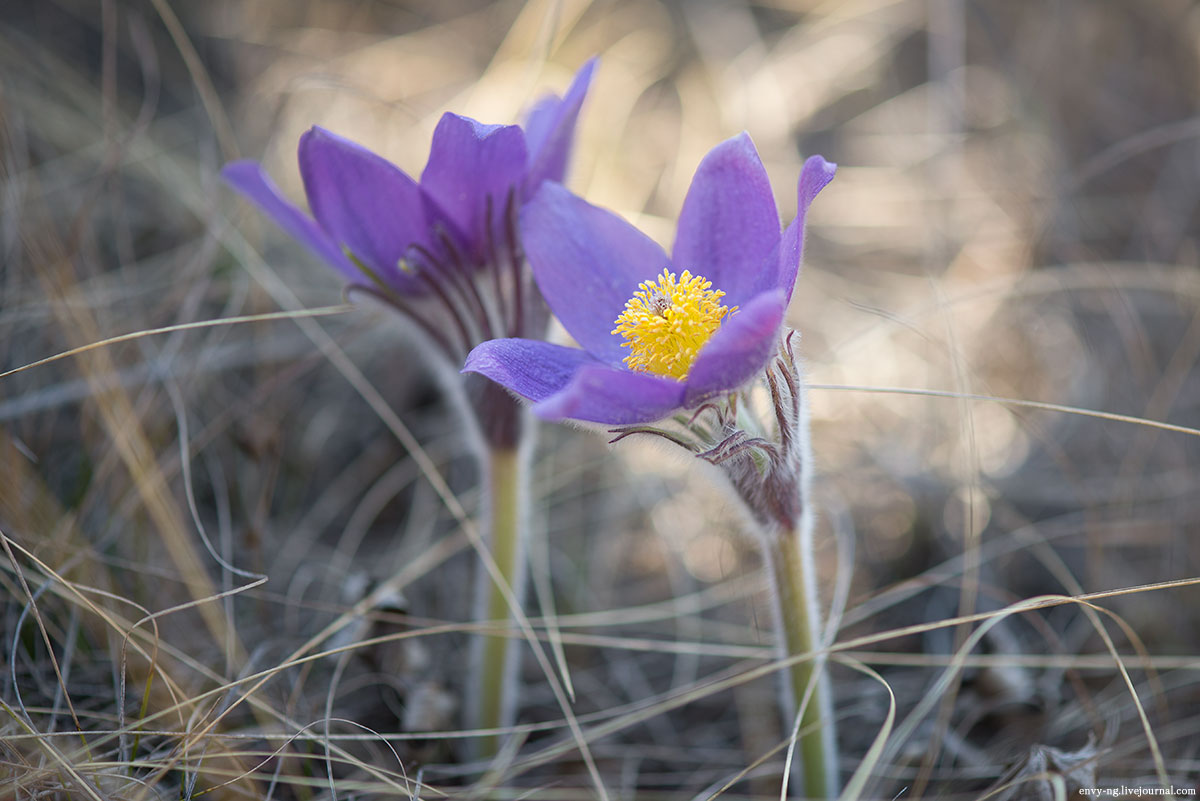 Оттенки цветов разнообразны и включают белый, желтый, сиреневый, бордовый, синий и фиолетовый тона. Встречаются даже почти черные бутоны. В центре цветков располагаются ярко — желтые или оранжевые тычинки.
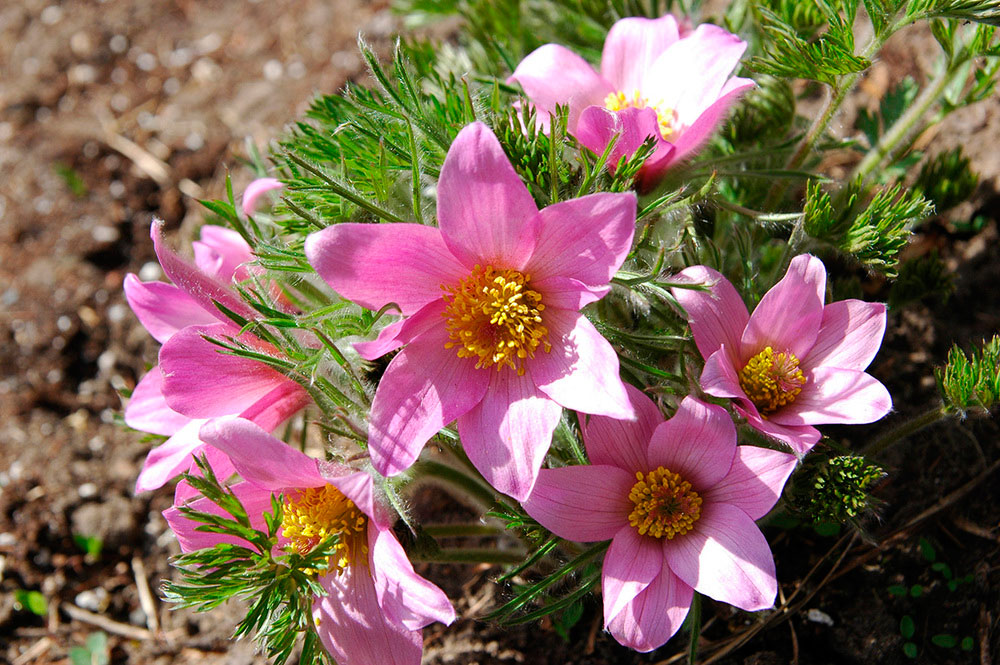 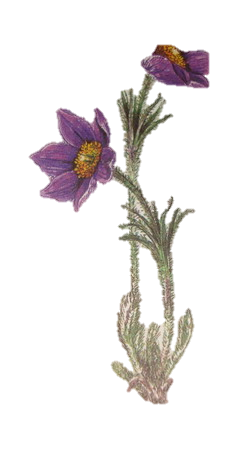 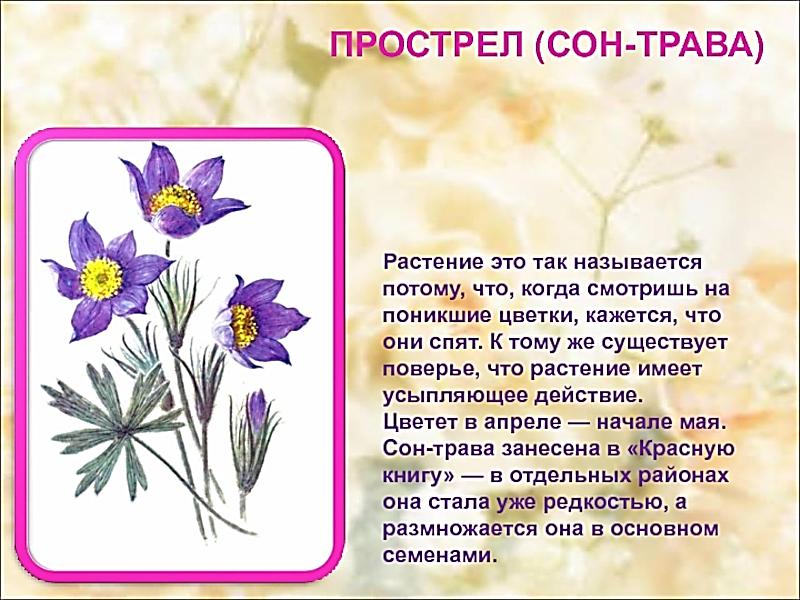 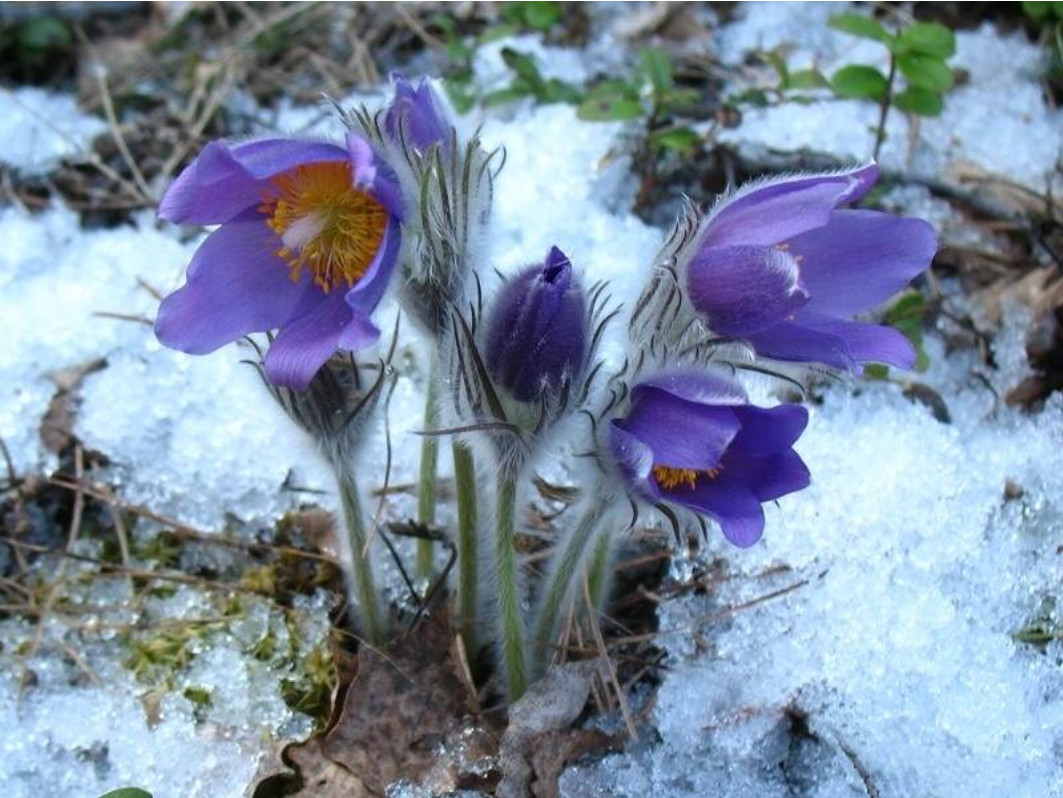 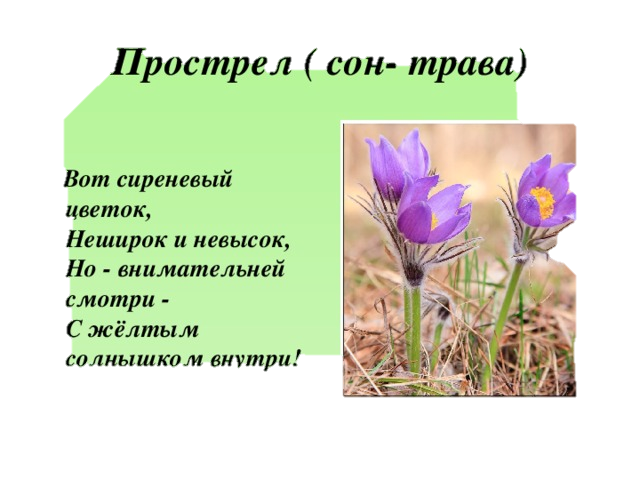 Мать-и-мачеха обыкновенная -многолетнее травянистое цветковое растение.
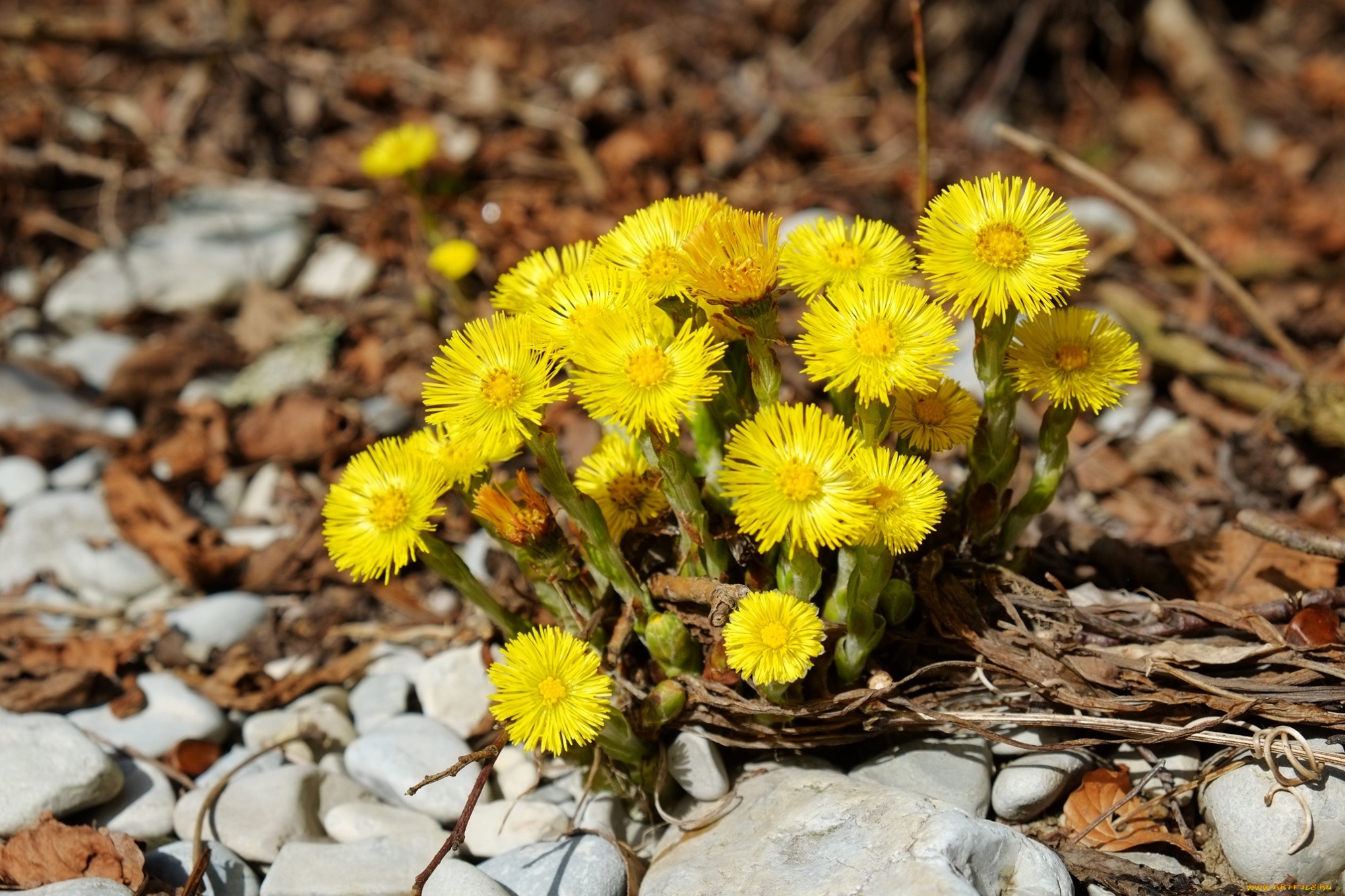 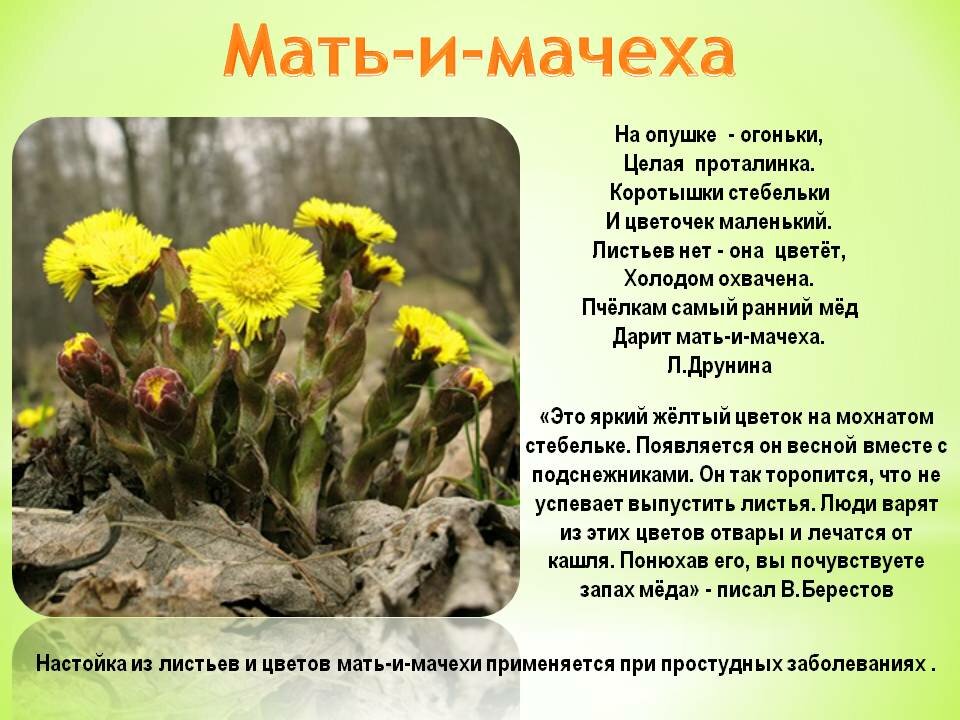 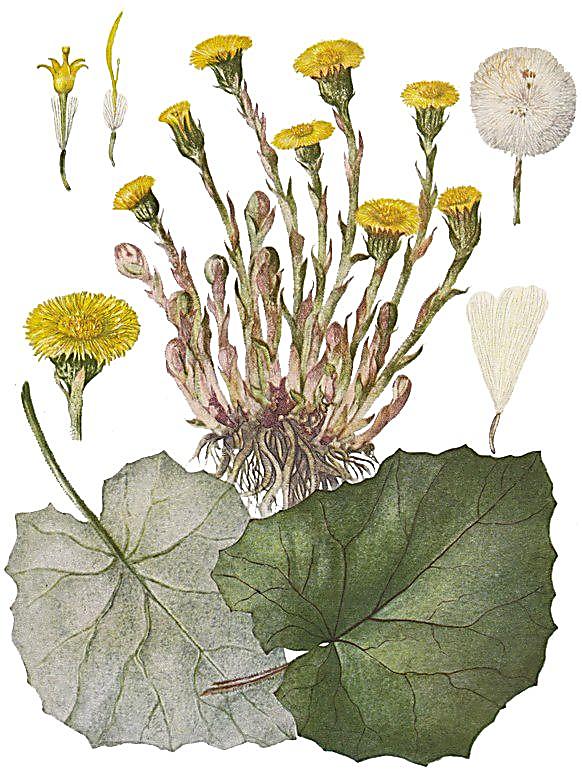 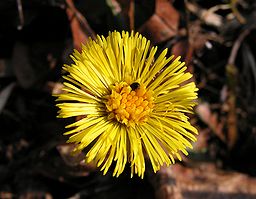 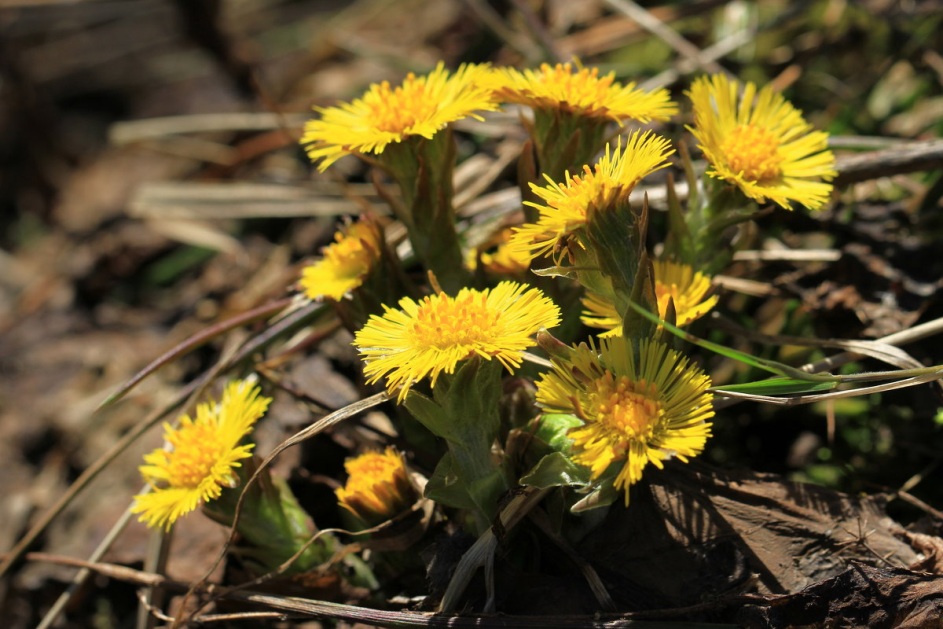 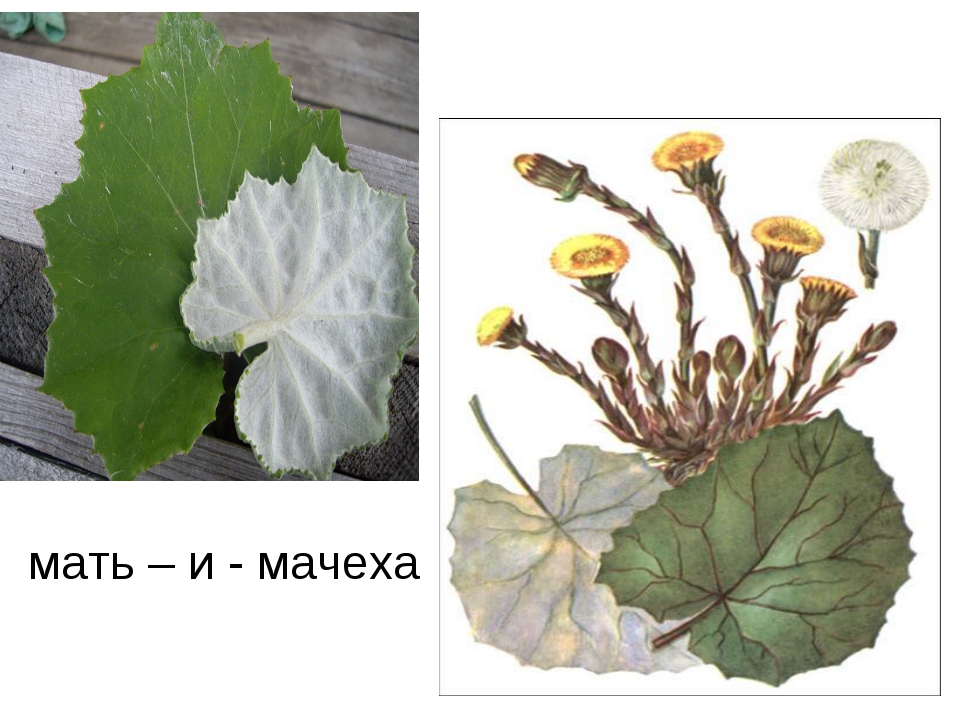 Русское название дано мать-и-мачехе благодаря особенностям строения ее листьев. Нижняя сторона пушистая и мягкая - «мать», а верхняя гладкая и холодная - «мачеха».
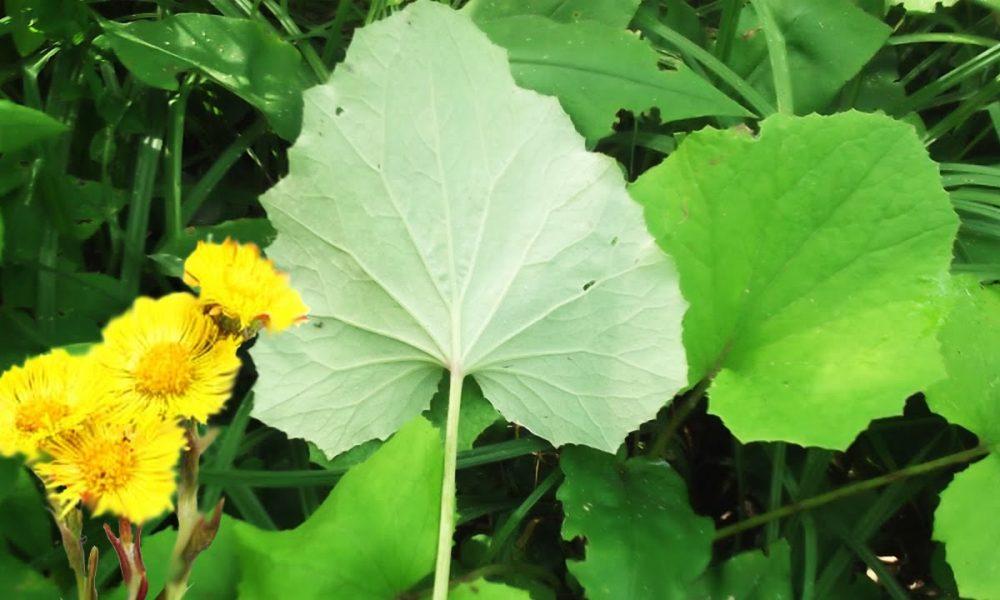 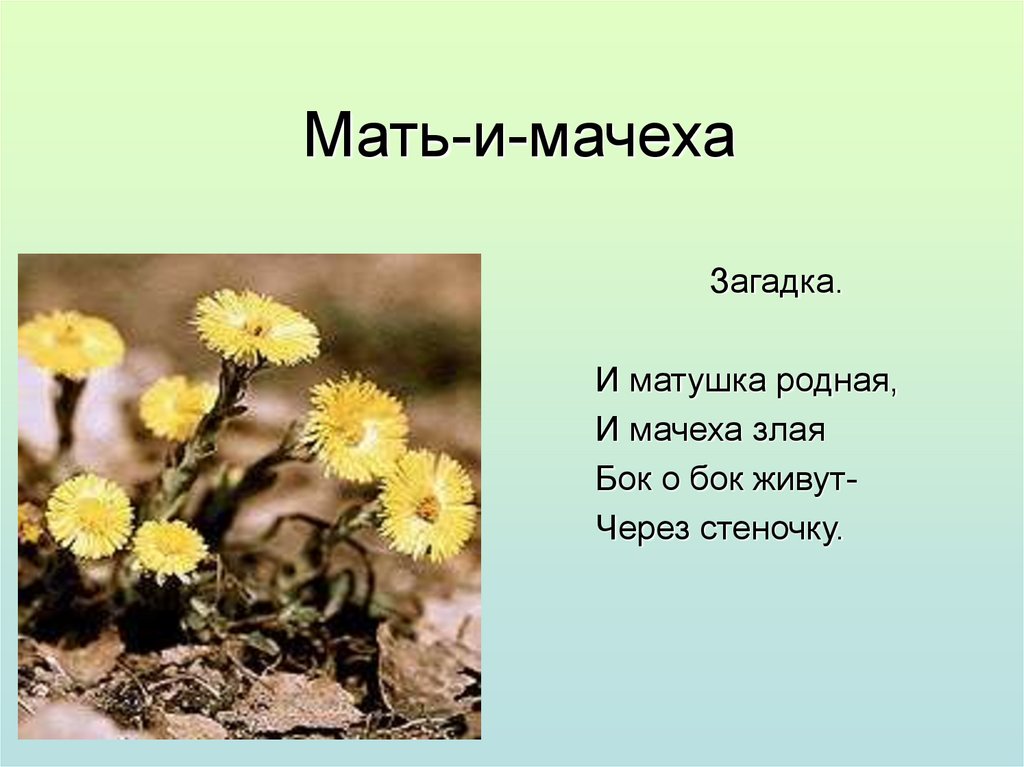 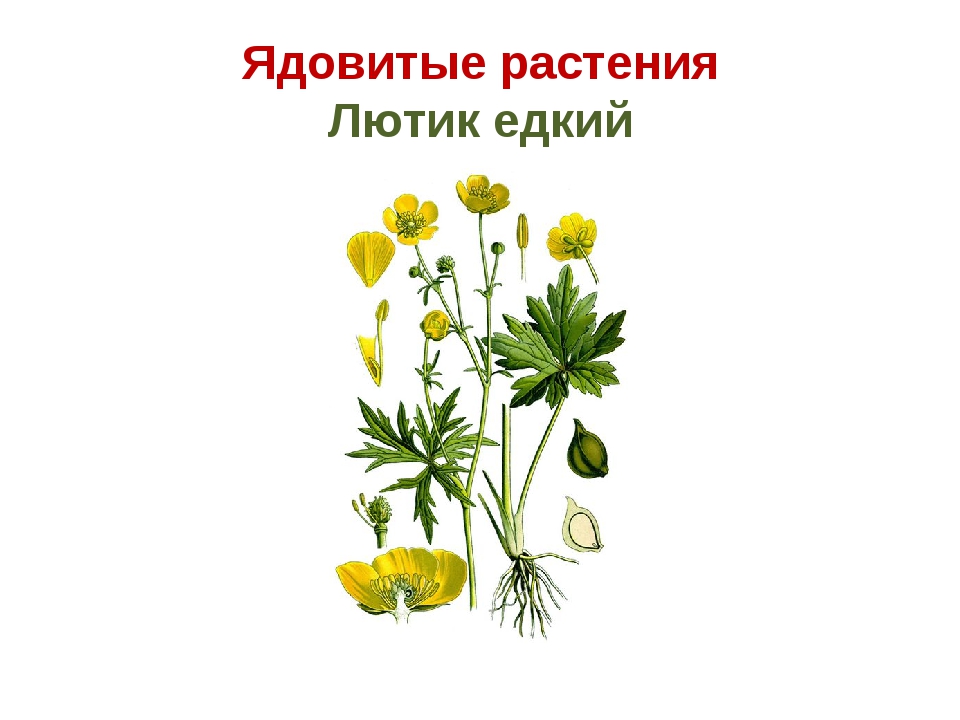 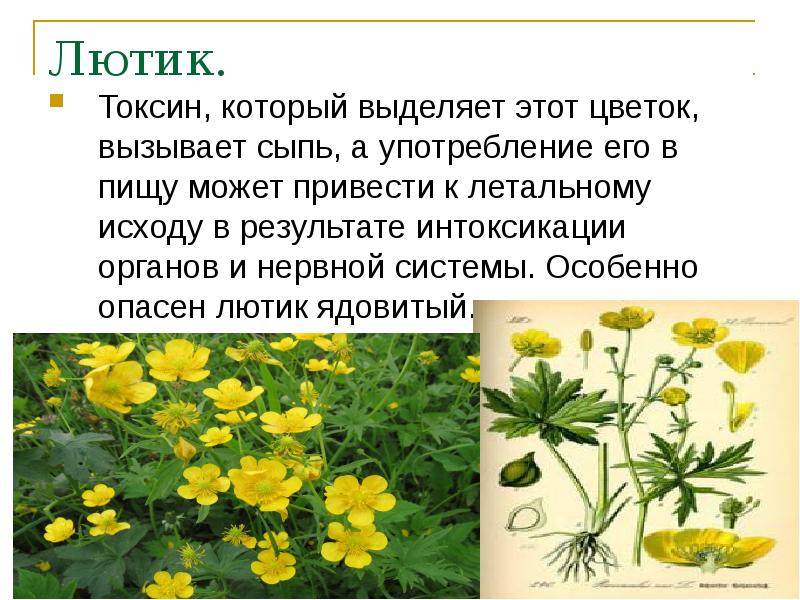 В народе лютик едкий известен под именем «Куриная слепота».
Лютики едкие.
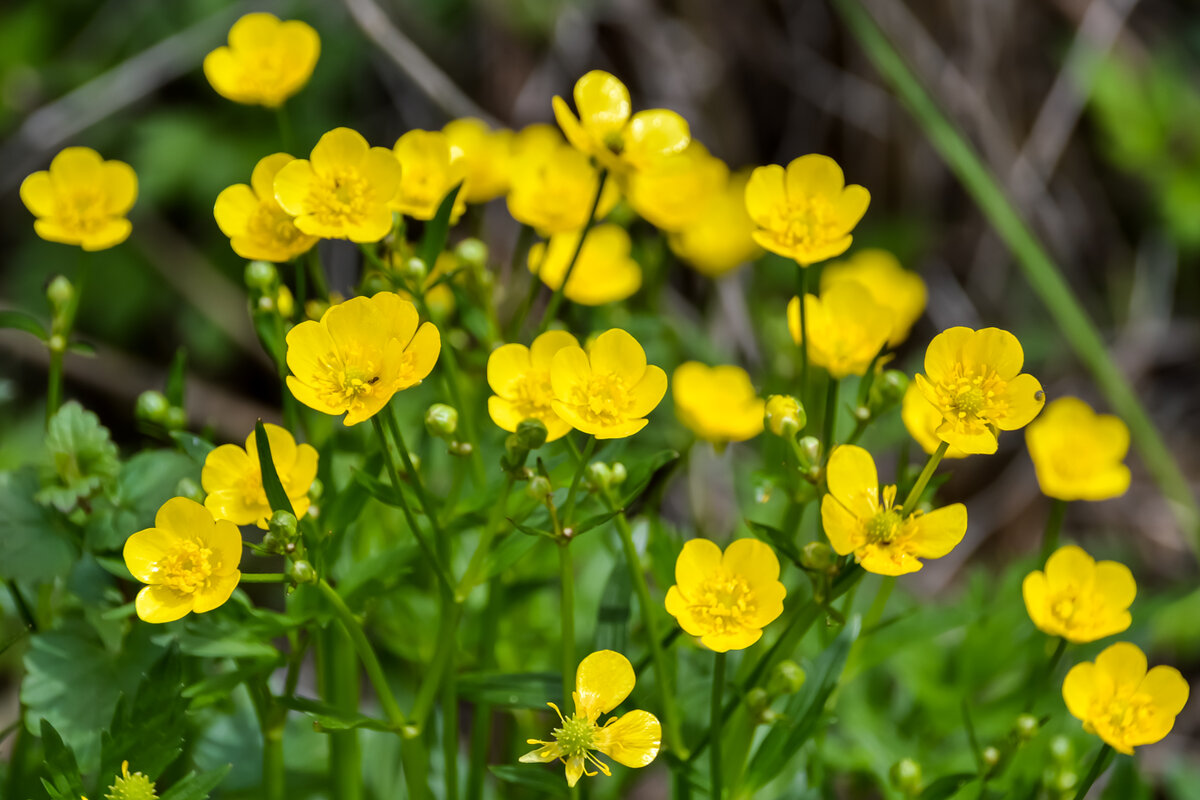 Люди давно заметили, что при длительном нахождении в месте массового произрастания цветка резко ухудшается зрение. Химики объясняют этот феномен воздействием токсичных эфирных масел на слизистую оболочку глаз.
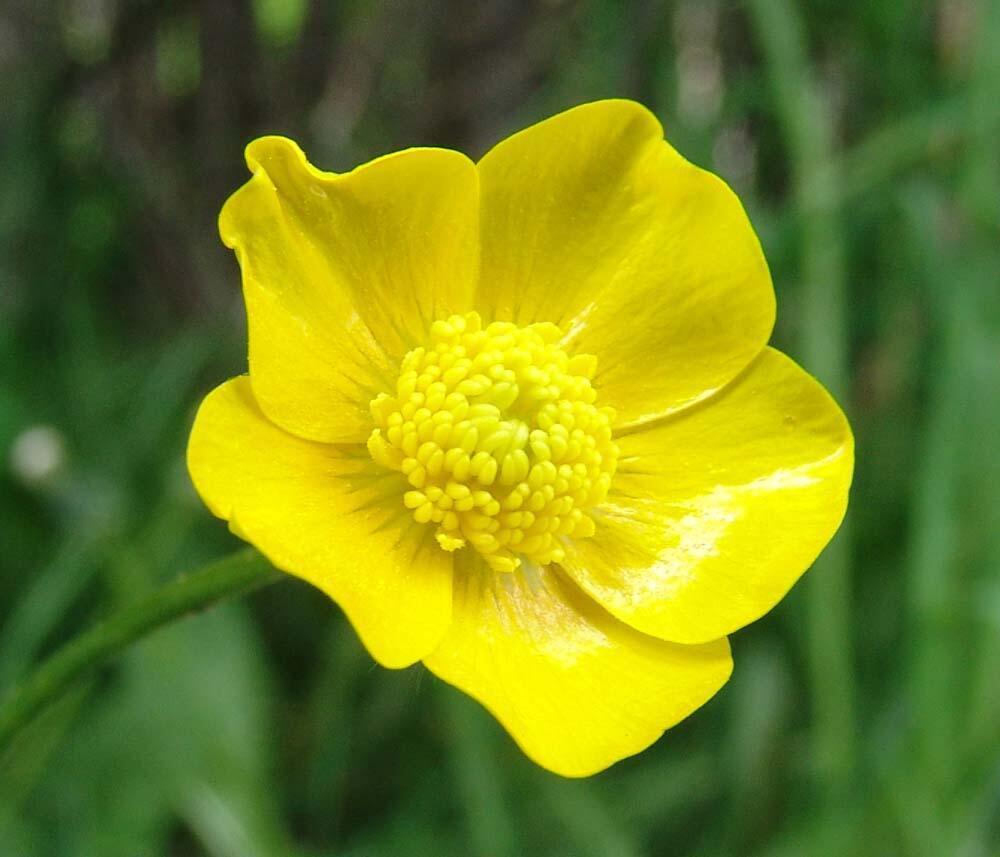 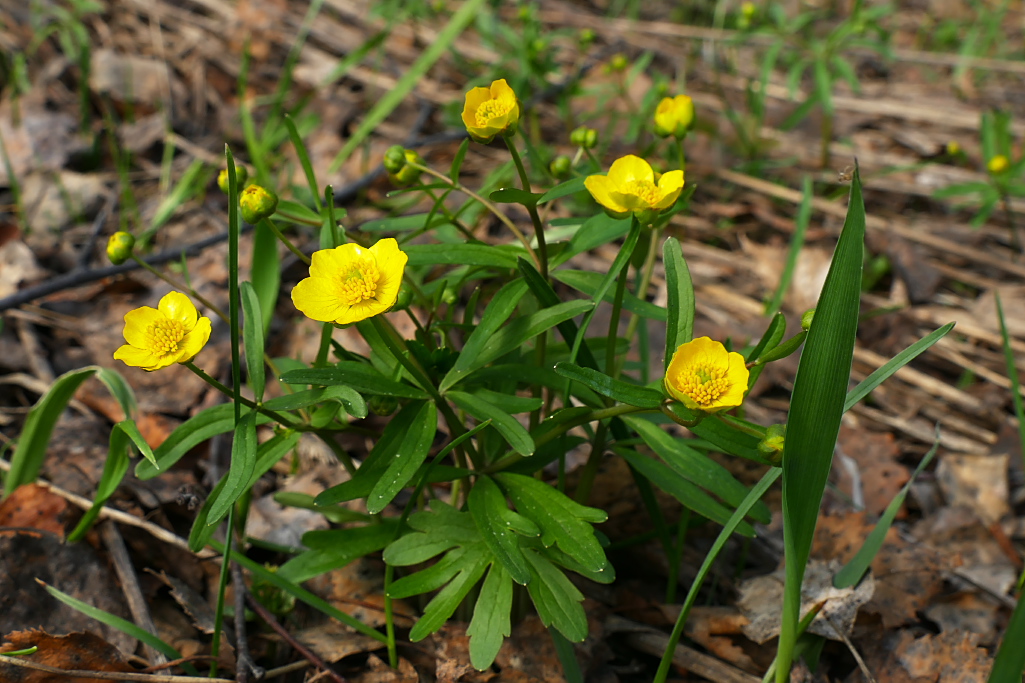 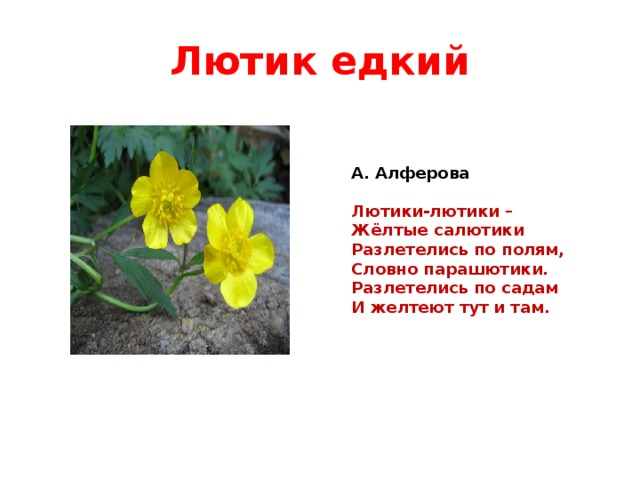 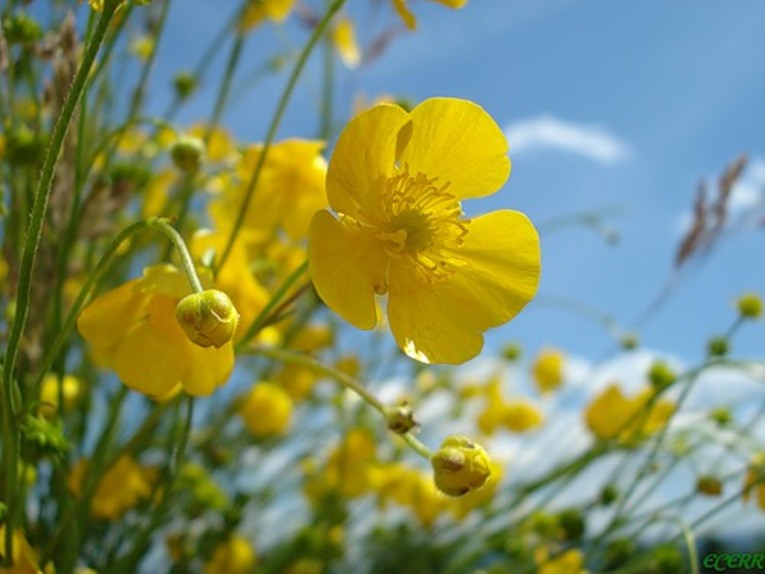